The Evaluation Toolkit and Introduction to the Programme of Support
31st October 2023
Agenda
In the chat: Creating a positive ‘thinking environment’
10 mins
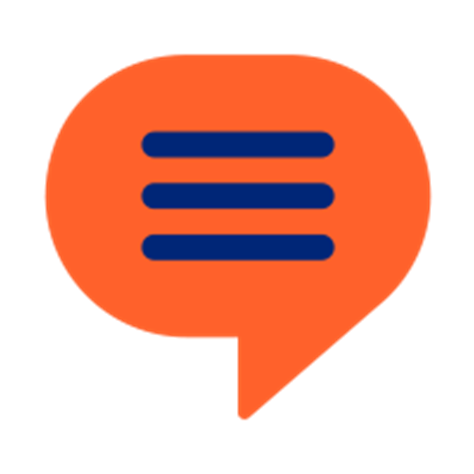 Start on a positive
In the chat, please introduce yourself, state your role and share something that happened this week that was positive (professionally or personally).
3
Objectives for the session
We will:
Introduce the programme of support from Optum as part of an Evaluation Framework for South West London

Present the Evaluation Toolkit and position how it will be useful to support the planning and implementation of evaluation for your local health inequalities projects

Help you to access and navigate the Evaluation Toolkit to get maximum value from it to support practical day-to-day evaluation of your health inequalities projects
4
Agenda
Start with Why
Why are you evaluating? What do you hope to show?
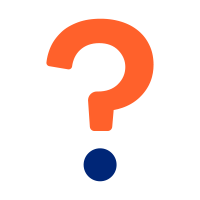 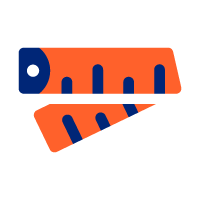 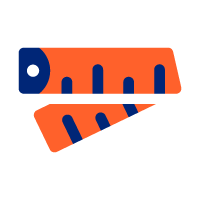 Measures 
What data do you have and what do you need?
Measures 
What data do you have and what do you need?
Design
Best possible design of your evaluation
Design
Best possible design of your evaluation
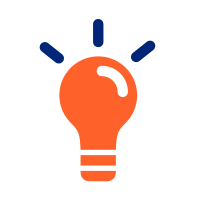 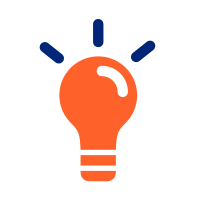 Analysis
Bringing together your data
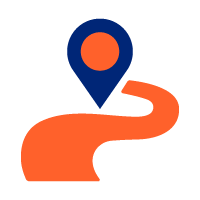 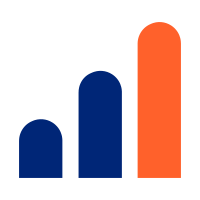 Drawing conclusions
So what?
Agenda
How to access the Evaluation Toolkit
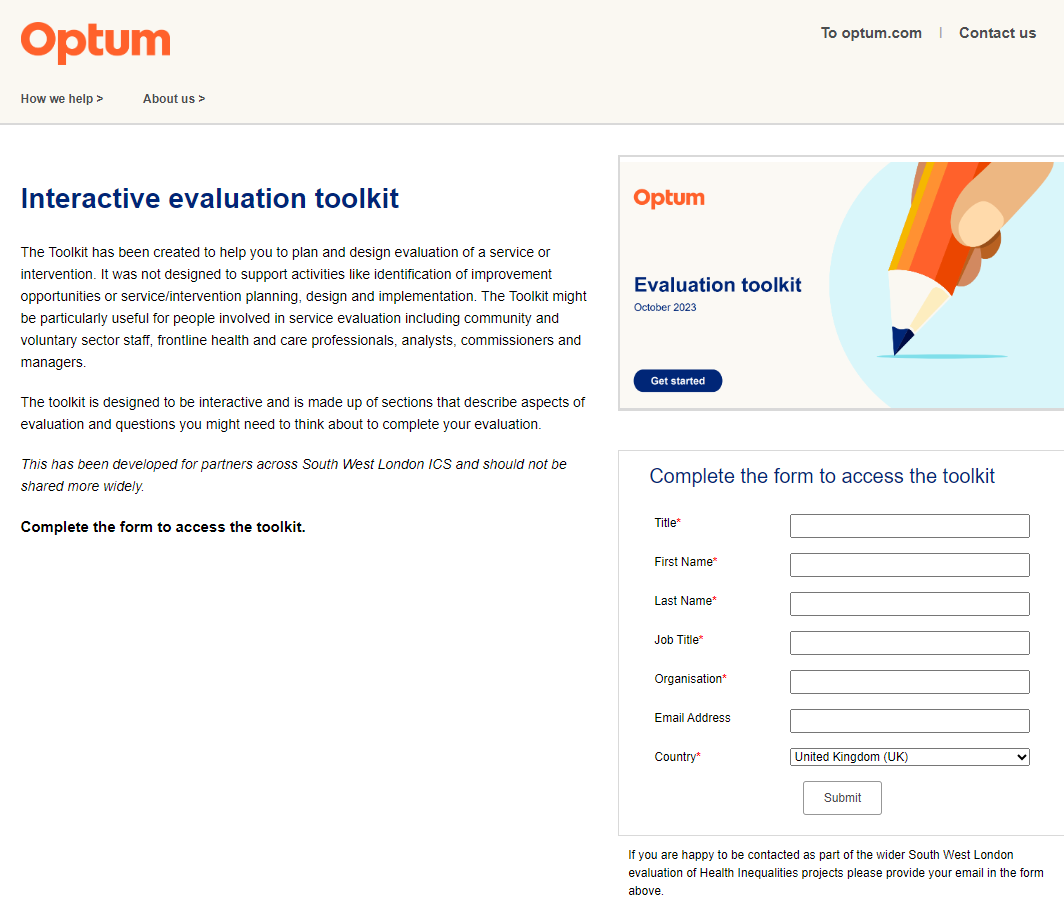 Simply visit - https://info.optum.co.uk/evaluation-toolkit 

The landing page describes what the Toolkit is and its purpose 

There is a form to fill in before you can access the Toolkit

The Evaluation Toolkit is for partners across South West London to access. Please do not share more widely as this has been purpose-built for South West London
Welcome
This toolkit has been created to help you to plan and design evaluation of a service or intervention. It was not designed to support activities like identification of improvement opportunities or service/intervention planning, design and implementation. The toolkit might be particularly useful for people involved in service evaluation including community and voluntary sector staff, frontline health and care professionals, analysts, commissioners and managers. 
The toolkit is designed to be interactive and is made up of sections that describe aspects of evaluation and questions you might need to think about to complete your evaluation. 
You can also use the tabs at the top of each page to navigate to the section you want.
The next page shows how these sections should work in order when you are planning and implementing an evaluation. 
Use the guide button to take you to additional information about a subject
Use the back arrow to return to where you were before
Use the forward arrow to navigate forward to the next page
Use the home button to return to this page
Terms are explained in the Glossary and there is a Resources tab above for further information and useful tools.
Why evaluate
Helping you to think about why evaluation is important and what questions you are trying to answer when you evaluate
Measures
More details on outcomes, measures and resources to help you collect information that will help you answer your evaluation questions 
Things to think about
Questions to ask yourself before you begin to design an evaluation and resources to help you think through how to answer each 
Design
How to go about designing the best possible evaluation to answer your questions with resources to help you in the design and planning stage
Analysis
Considerations and resources to support your thinking about analysis
Conclusions
Drawing conclusions from your evaluation
Resources
Further resources to support your evaluation
Glossary
Guide
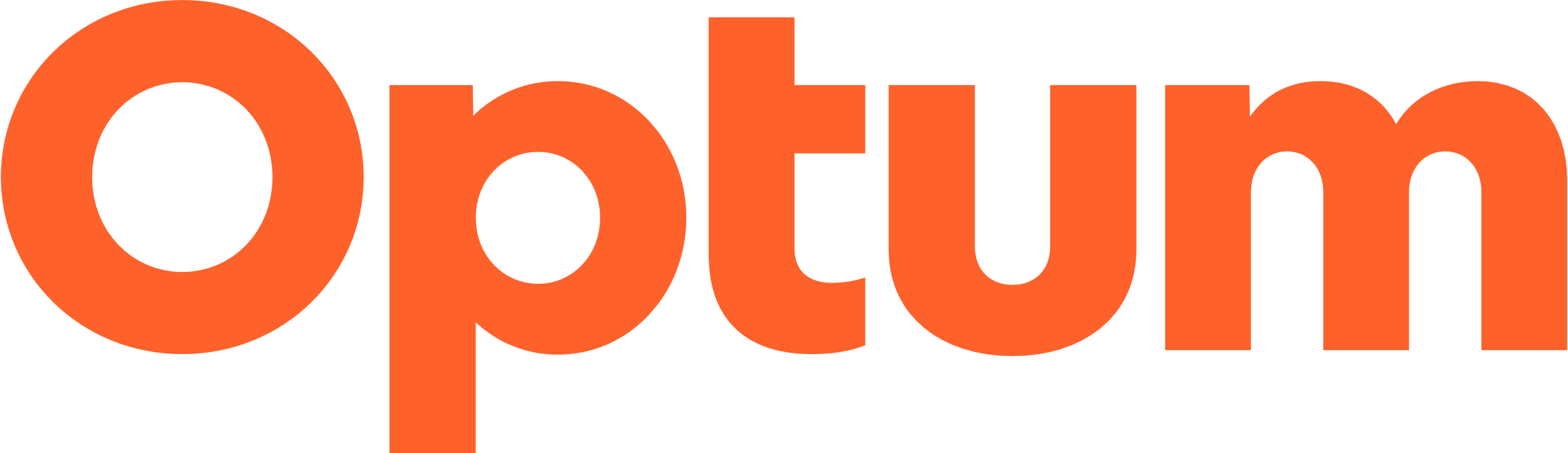 Navigating the toolkit
Before you start (ideally)
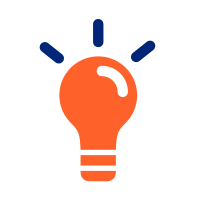 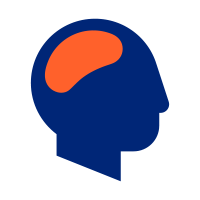 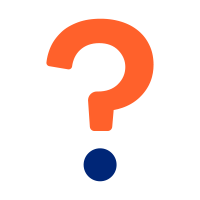 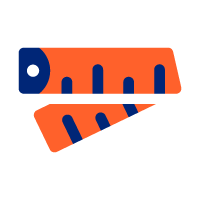 Design
Best possible design of your evaluation
Start with Why
Why are you evaluating? What do you hope to show?
Measures 
What data do you have and what do you need?
Things to think about 
What other considerations go into evaluation design?
When you have some data
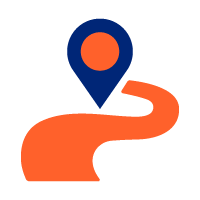 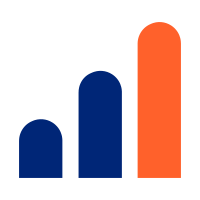 Analysis
Bringing together your data
Drawing conclusions
So what?
Agenda
Discussion: Reflections and potential application for your local project
Please raise your Teams hand and use the teams chat to discuss:
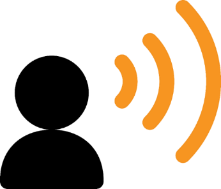 Given any local challenges you may be facing, what are your thoughts and reflections on the potential application of the Evaluation Toolkit for your evaluation?
Agenda
Lightbulbs from today
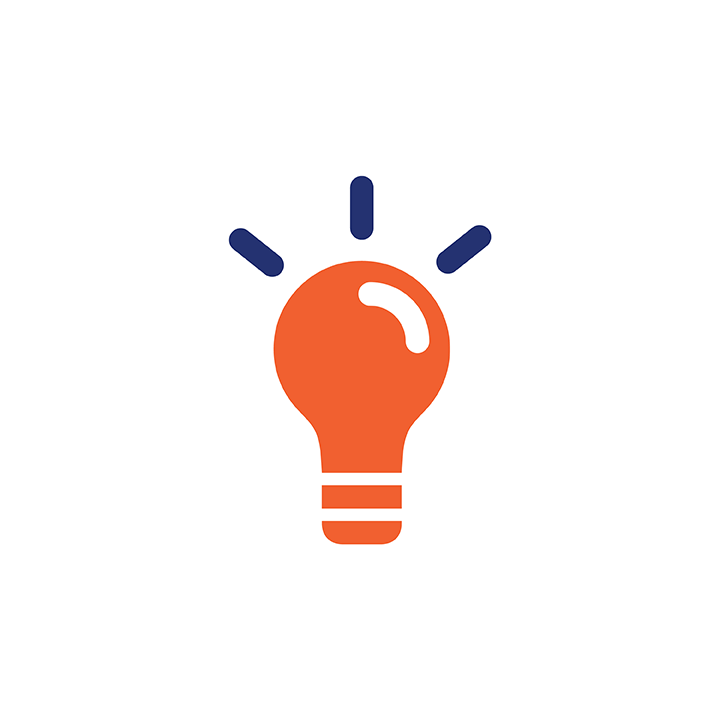 Use the Chat function or raise your hand to contribute to this open discussion
What’s been your lightbulb from today’s session?
Evaluation: How have we met the objectives of today’s session?
Your views and feedback are important to us.
Please provide feedback via Menti regarding your experience in this session:
Scoring the session experience and outcomes (quantitative)
Feedback on what was good, and what would make this even better (qualitative)
Should you wish to discuss any part of your feedback, please contact: 
laylabahramijovein@optum.com
Log in to: Menti.com
 Code: 9519 8895
Our Evaluation Journey
Evaluation Framework Workshop 1: The Evaluation Toolkit and Introduction to the
Programme of Support 31st October 2023
1400-1530
Virtual
Evaluation Framework Workshop 2: From Data, to Measures and Measurement 
7th November 2023
1400-1530
Virtual
Evaluation Framework Workshop 3: Data Sources for Evaluation of Health Inequalities Programmes 
21st November 2023
1400-1530
Virtual
Evaluation Framework Workshop 4: Qualitative Study Methods 
5th December 2023
1400-1530
Virtual
Evaluation Framework Workshop 5: Quantitative Study Methods 
19th December 2023
1400-1530
Virtual
Evaluation Framework Workshop 6: Evaluation Bias 
9th January 2024
1400-1530
Virtual
Evaluation Framework Workshop 7: Value for Money 
23rd January 2024
1400-1530
Virtual
17
Thank you and next steps